“EUSKARAREN KALE ERABILERA ARABAN”

IÑAKI MARTINEZ DE LUNA
EGILEAK:  JOANES BEREZIARTUA, AITOR GALDOS ETA IKER URIARTE
MARTINEZ DE LUNAREN LANAREN ESKEMA
1- GAIA ETA HELBURUAK.

2-URTEETAN ZEHAR BILDUTAKO DATUEN BALANTZEA.

3-HEGO EUSKAL HERRIKO HIRIBURUEN ARTEKO DATUEN KONPARAZIOA.

4-ADIN ETA SEXUAK KONTUAN IZANIKO KONPARAZIOAK.

5-ONDORIOAK.
HASIERA
EGINIKO LANAREN AURKEZPENA ETA HONEN HELBURUAK:

- EUSKARAK KALEAN DAUKAN ERABILERA.

-EUSKARA ZE KOPURUTAN ERABILTZEN DEN IKERTU.

-EMAITZAK PUBLIKATUZ, EUSKAL GIZARTEARI EUKARAREN KALE ERABILERAREN EGOERA AZALDU.
GORPUTZA
-DATU GUZTIAK IKERTZEAN, EUSKARAREN KALE ERABILERAN, IGOERA TXIKI BAT NABARI DA.

-GASTEIZKO EGOERAREN ETA HEGO EUSKAL HERRIKO GAINONTZEKO HIRIBURUEN ALDERAKETA.
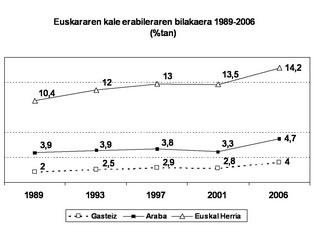 -ADIN ETA SEXUA:
          
             -GAZTE ETA UMEEK EUKARAREN LARE ERABILERA MAILA ALTUENA.
            
             -EMAKUMEEK EUSKARAREN ERABILERA HANDIENA.
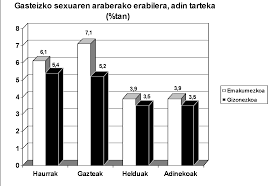 AMAIERA

-     AIPATUTAKOAREN SINTESI LABUR BAT.

HURRENGO URTEETAKO EGOERAREN BERE IRITSIA ZEIN DEN DIO ETA HURA ARGUDIATZEN DU.
 
-      ARGUDIO NAGUSIA:

          EUSKARAREN ERABILERAK GORA EGINGO DU, GEHIEN BAT HIZKUNTZA POLITIKEN ONDORIOZ.
GURE IRITZIA
-EUSKARAREN KALE ERABILERAK GORA EGINGO DU.

-GAZTEOK EUSKARAREN BULTZAZAILE.

-ARAZO LARRIA:

      EUSKALDUN EHUNEKO HANDI BATEK, EZEZAGUNEKIN ERDARAZ. MINTZALAGUN EZEZAGUNAK EUSKARAZ EZ JAKITEKO BELDURRA.